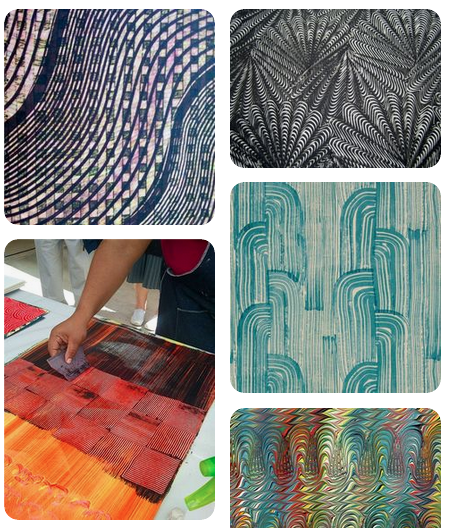 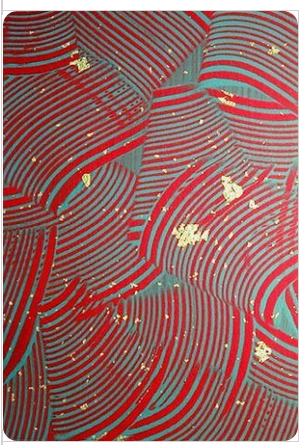 Paste Paper Collage!
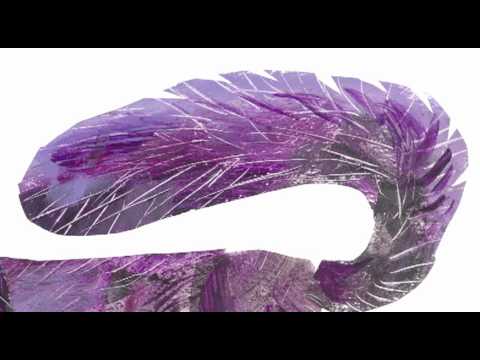 Eric Carle-
The Artist Who Painted a Blue Horse
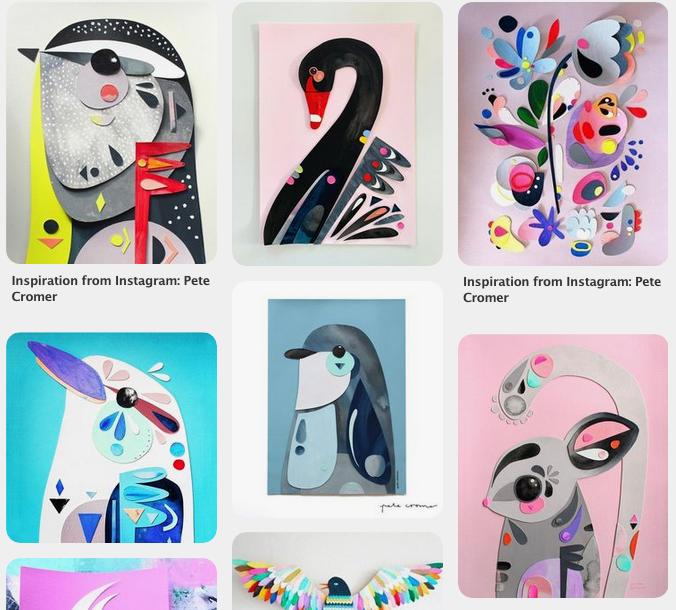 Pete Cromer
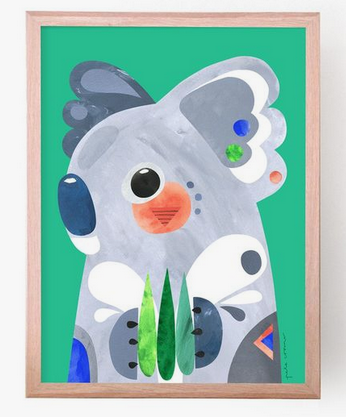 Pete Cromer
Mix colors with partner
Play with paste paper to make patterns!
https://www.youtube.com/watch?v=wGo-QkHTbUY
https://www.pinterest.com/pin/495325659010915431/https://www.pinterest.com/pin/64528207146740242/?lp=true
REFERENCES